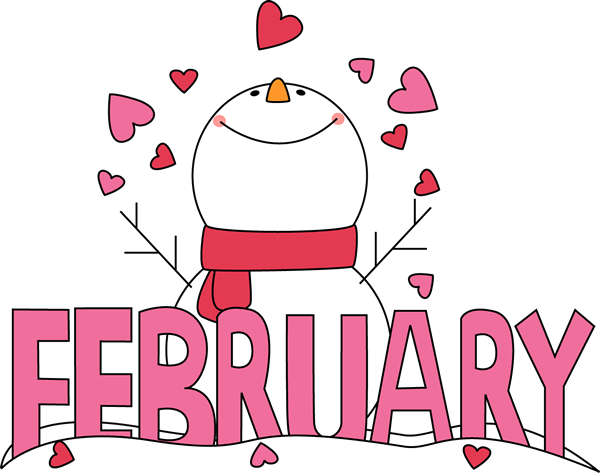 second grade

Ms. Crousealcrouse@interact.ccsd.net
Mrs. Leverence
aaleverence@interact.ccsd.net
notes
Valentine’s Day Party:

Tuesday, February 14

Please send an empty, undecorated box to school by Monday.

Snacks with no nuts are welcome. 

Class list: 
Draco                 Peyton
Kylie                   Oscar
Bailey                 Lorenzo
Esteban              Eileen
Damian               Waylon
Kyle                    Josie
Kevin                  Jayme
Ella                     Dixie
Joshua               Andy 
                          Jacob
Reading: The Chocolate Touch
       Writing: Persuasive Essays
       Math: Facts and Arrays
       Science/Social Studies:       Valentine’s Day/Friendship/        Getting Along

*Read 20 minutes each evening.*
In class…
February 1: Dress Up Disney
           Day
      February 2: Ms. Crouse’s  
           Birthday       February 5: Joshua’s Birthday
      February 6: Title I Funds      Allocations Parent Meeting      School Library – 3:45 pm
       February 15: Kevin’s Birthday       February 15:   Josie’s Birthday
       February 20: Presidents’ 
            Day - No School
Important dates
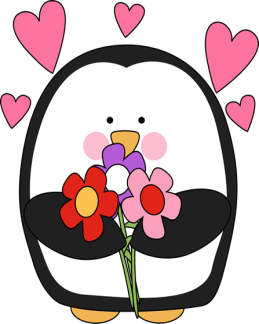 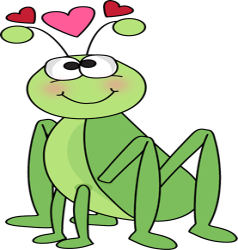